Stratégies de protection ou aliénation parentale ?
Simon Lapierre, PhD
École de service social
Université d’Ottawa
De femmes victimes à mères aliénantes
De femmes victimes à mères aliénantes
De femmes victimes à mères aliénantes
Les femmes sont accusées de faire de l’aliénation parentale
De femmes victimes à mères aliénantes
Les femmes sont accusées de faire de l’aliénation parentale
???
Légitimation et institutionnalisation
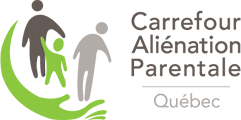 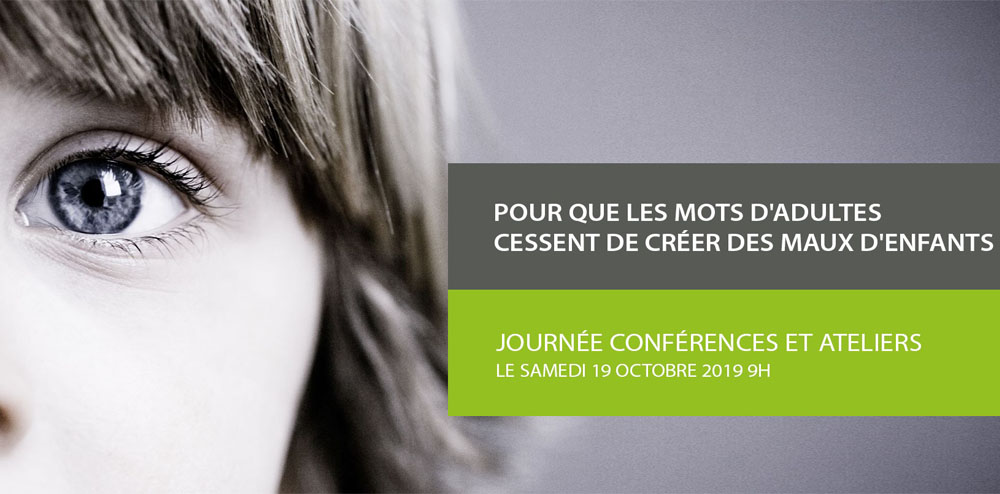 C’est quoi exactement ?
C’est quoi exactement ?
Aliénation
hybride
De femmes victimes à mères aliénantes
Les femmes sont accusées de faire de l’aliénation parentale
???
La violence était exercée à l’endroit de la femme et non à l’endroit de l’enfant
La violence est chose du passé
Il s’agit d’un conflit de séparation ou d’un conflit de garde
De femmes victimes à mères aliénantes
Les femmes sont accusées de faire de l’aliénation parentale
De femmes victimes à mères aliénantes
Les femmes sont accusées de faire de l’aliénation parentale
Conclusion